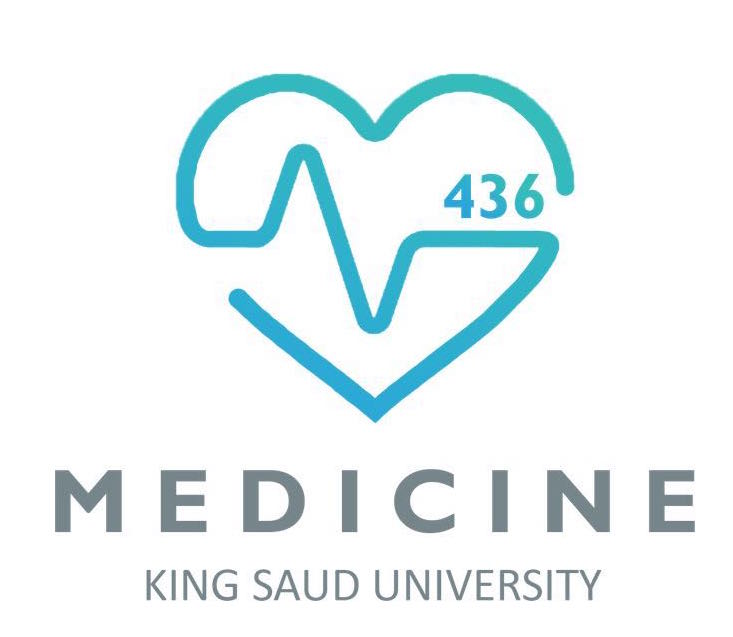 The Fundamentals of Embryology
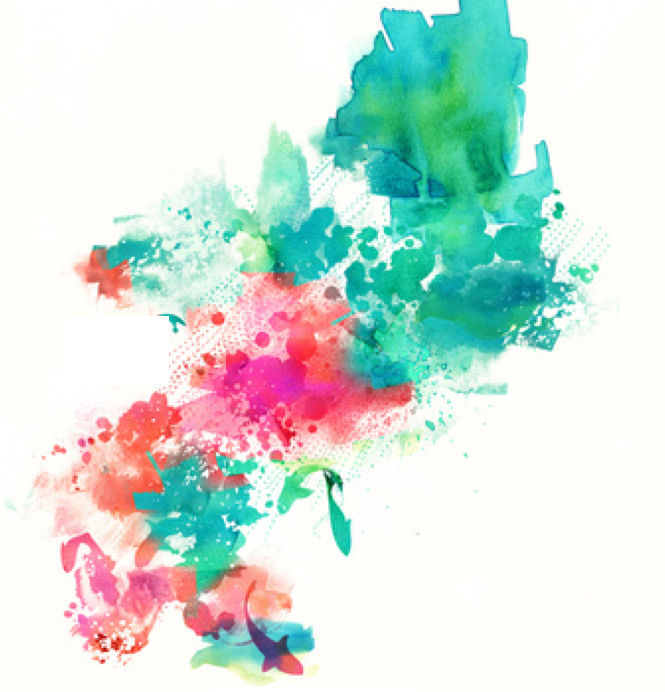 GAMETOGENESIS & FEMALE CYCLES
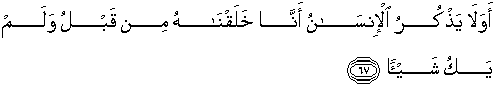 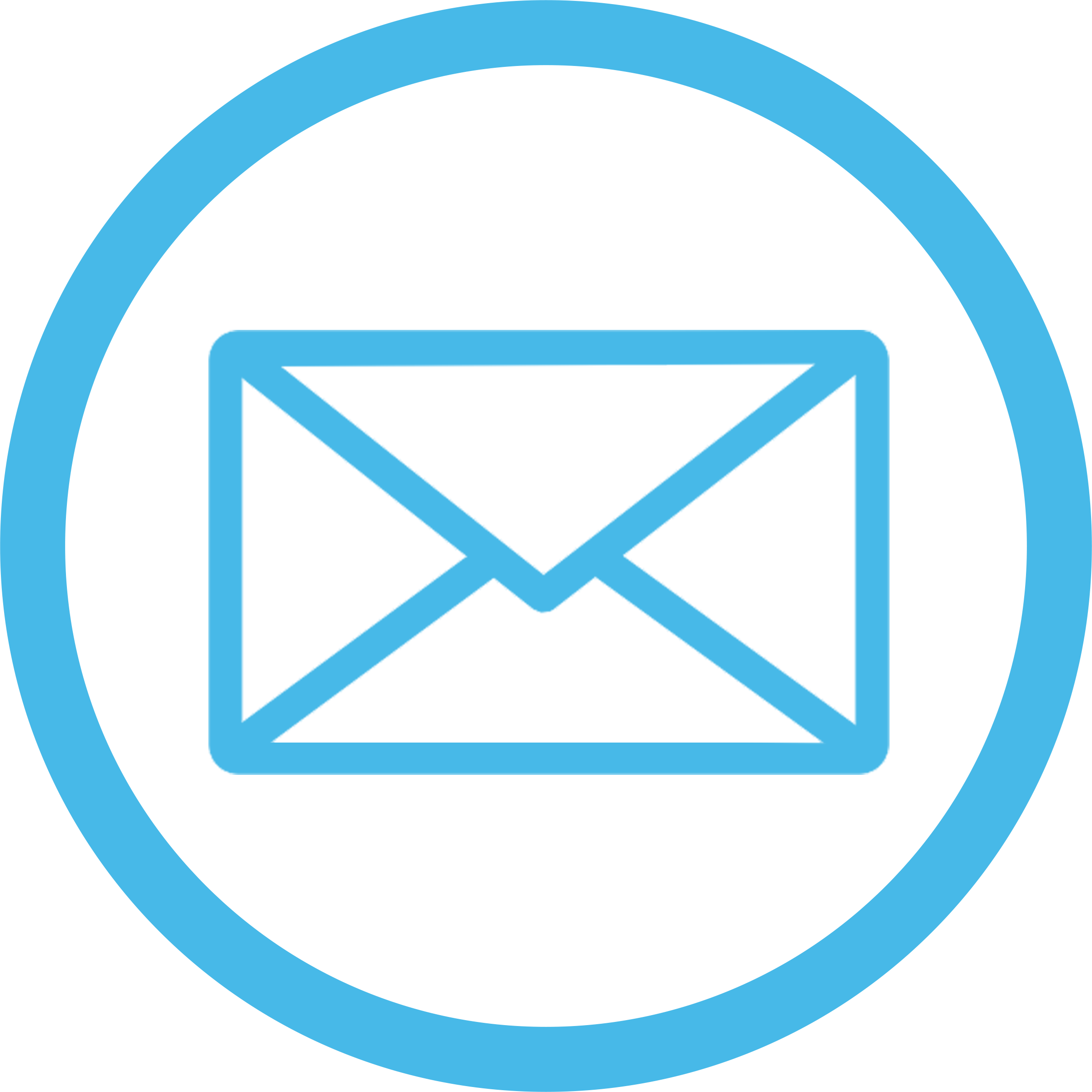 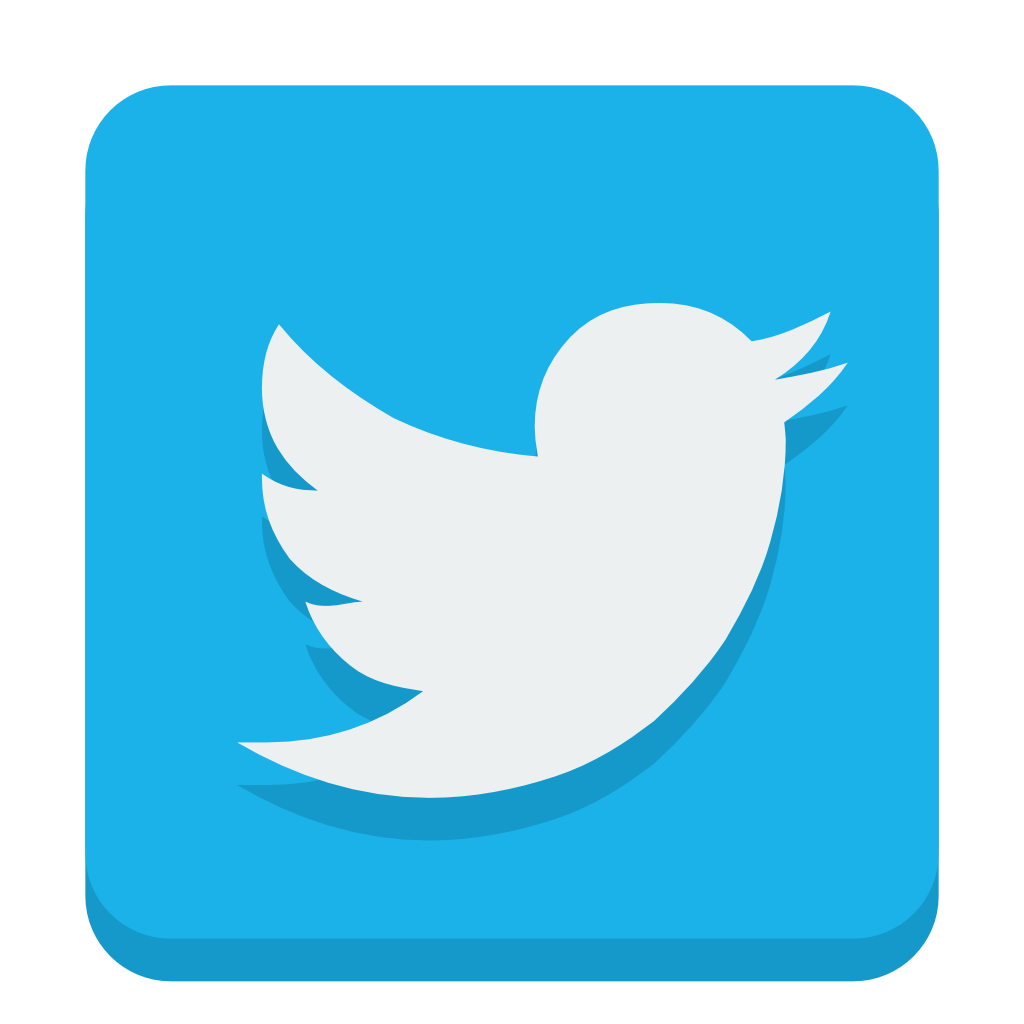 Embryology436@gmail.com
@Embryology436
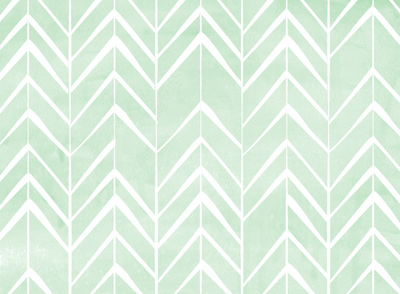 OBJECTIVES:
By the end of the lecture, you should be able to:
Describe the female cycles (Ovarian & Uterine).
Define  gametogenesis.
Differentiate the types of gametogenesis.
Describe the process of spermatogenesis.
Describe the process of oogenesis.
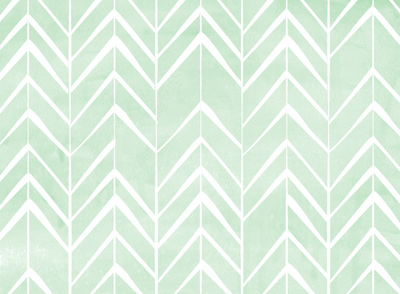 OVARIAN AND UTERINE CYCLES:
It starts at puberty and normally continues until the menopause.
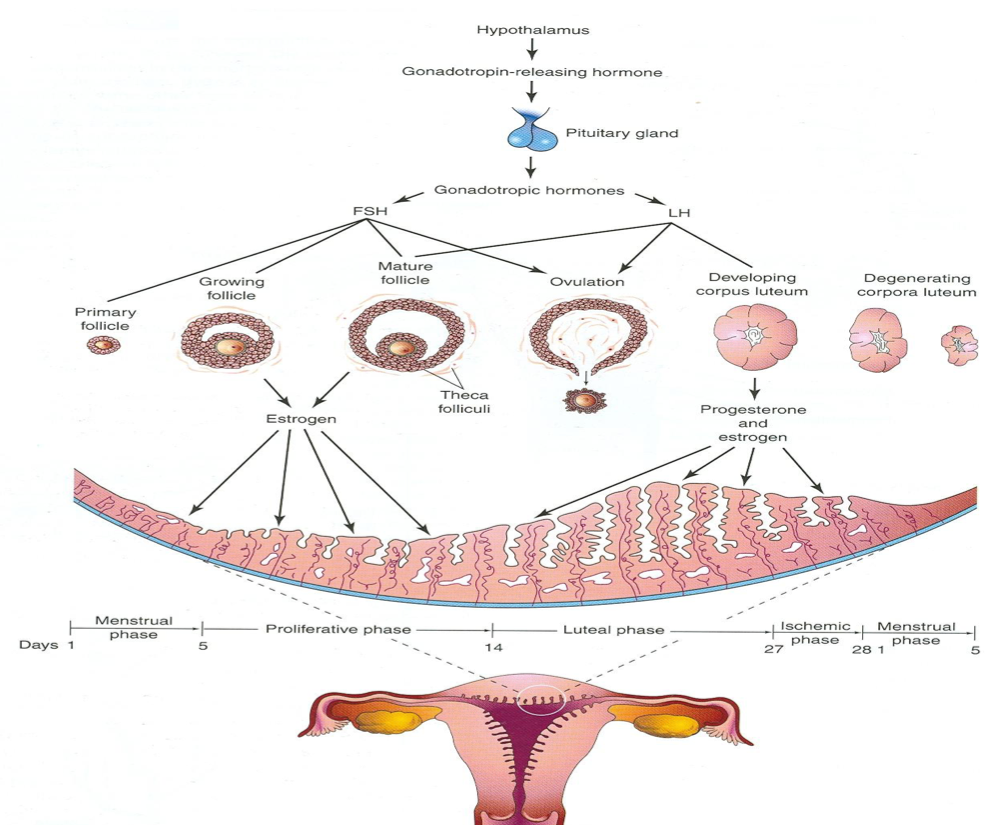 GnRH is carried to
FSH
LH
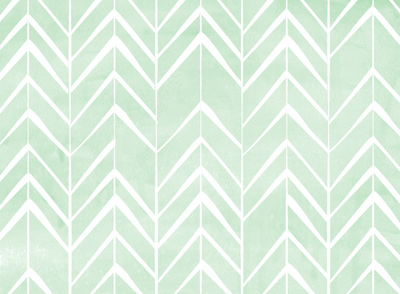 THE OVARIAN CYCLE:
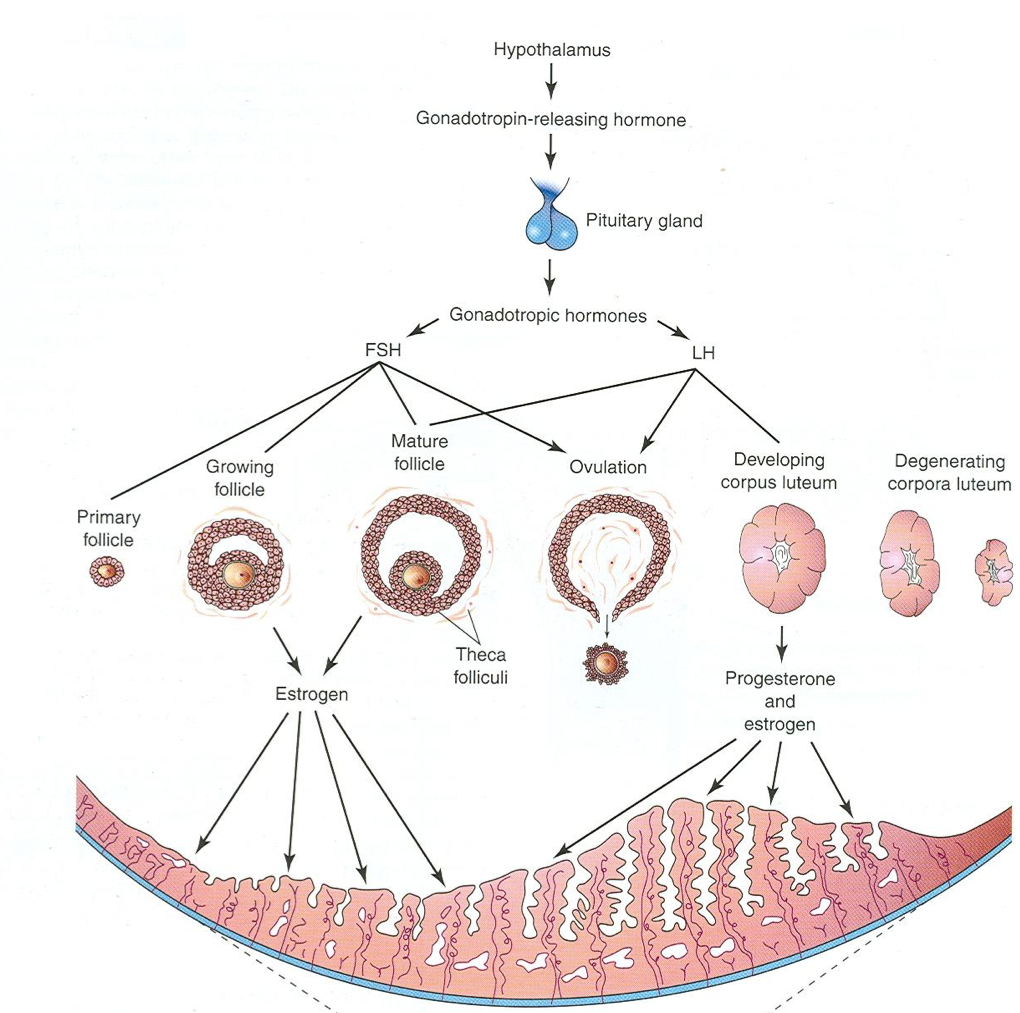 The ovarian cortex contains hundreds of thousands of  primordial follicles (400,000 to 500,000).
Each primordial follicles consists one of primary oocyte  encircled by single layer of flat follicular cells.

The ovarian cycle is under the control of the Pituitary Gland, and it has three phases: (FOL) 
1- Follicular (FSH)
2- Ovulatory (LH)
3- Luteal (LH)
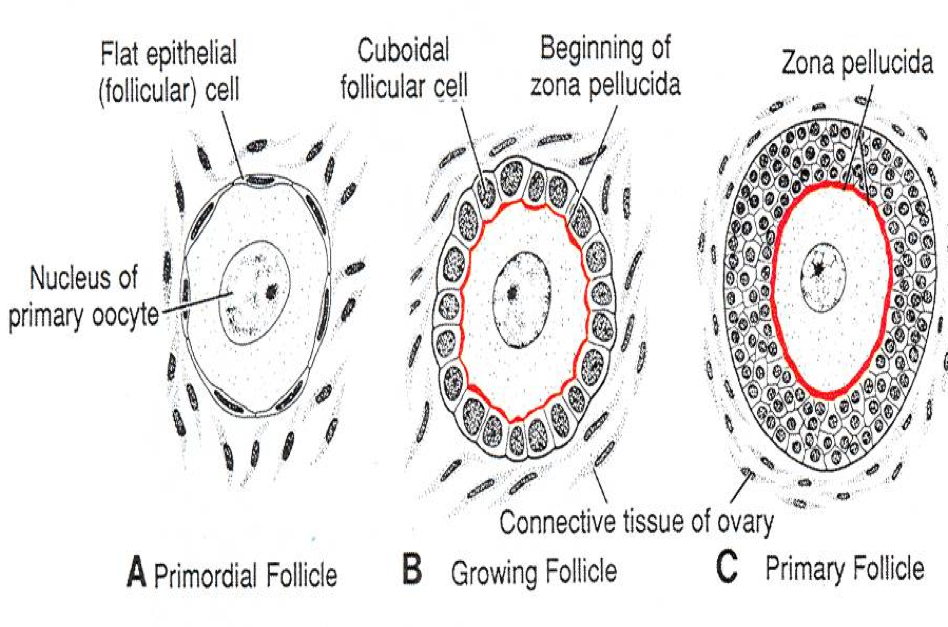 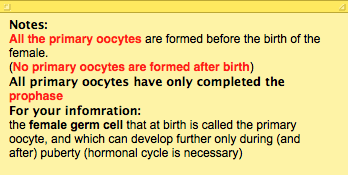 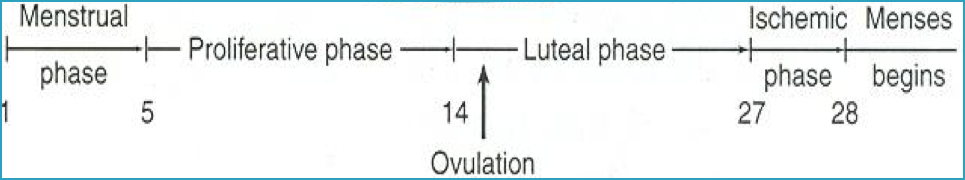 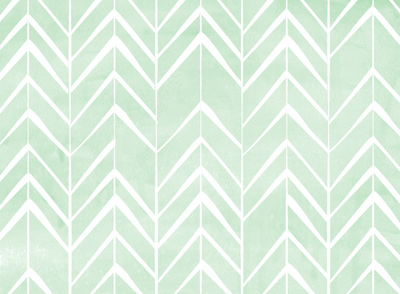 THE OVARIAN CYCLE:
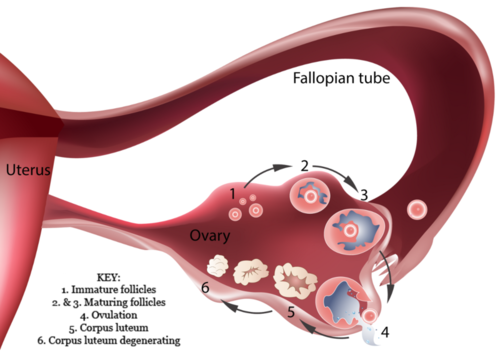 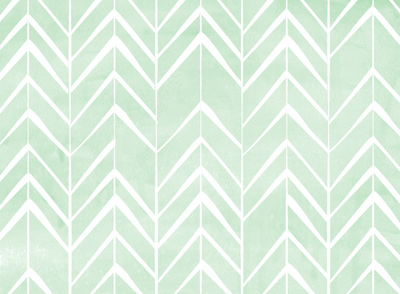 Uterine or Menstrual Cycle:
Phases of the menstrual cycle:
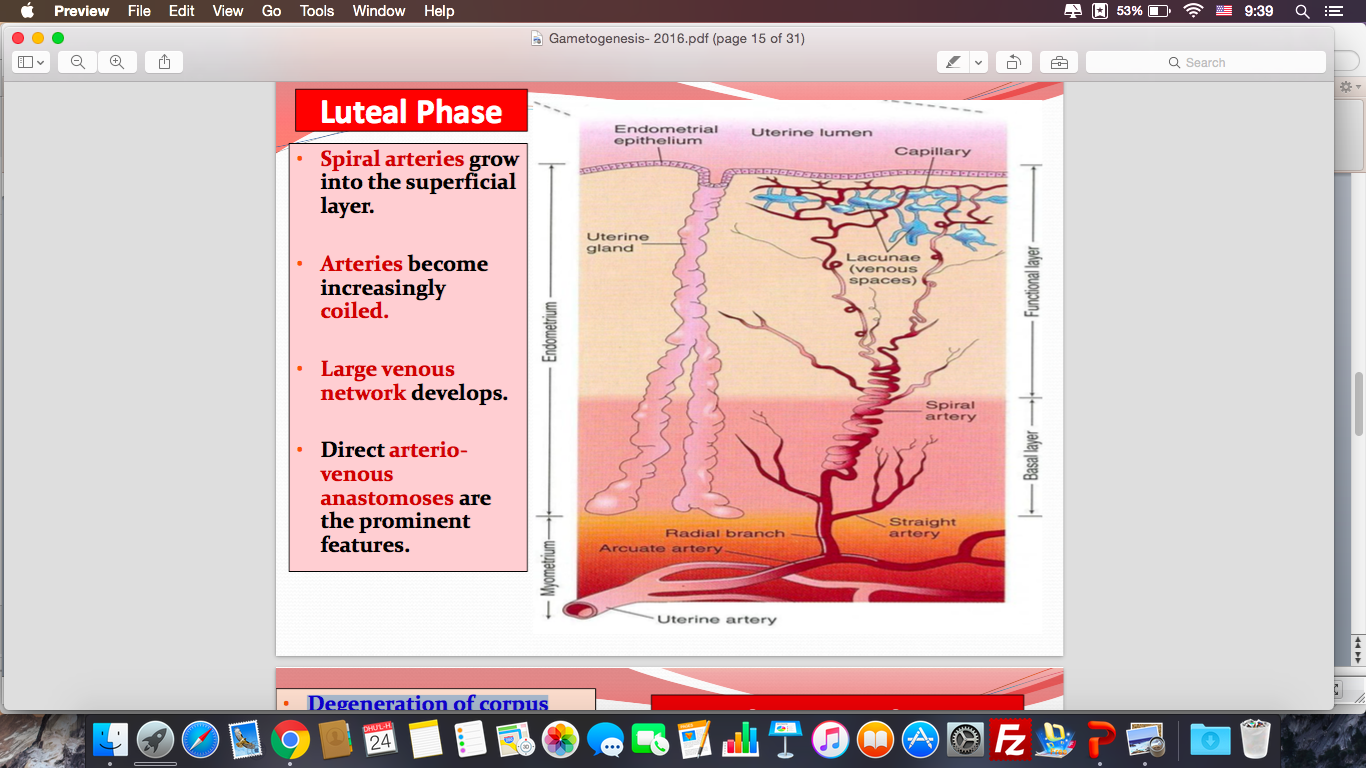 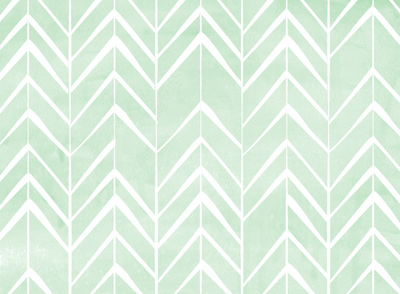 FOR YOUR UNDERSTANDING:
1
This is the functional layer of the endometrium which slough off and discarded in (Menstrual Phase).
1
2
2
This is the endometrium which increase in thickness during (Proliferative Phase).
Also in (Luteal Phase) this endometrium thickens under  the influence of progesterone and estrogen, but it shrink in (Ischemic Phase).
5
3
3
This is the gland which increase in number and length during (Proliferative phase)
4
4
The spiral arteries which elongate during (Proliferative )
Also it grow into the superficial layer during (Luteal Phase).
In (Ischemic Phase) this spiral arteries become constricted.
5
This is the venous network that develops during (Luteal Phase).
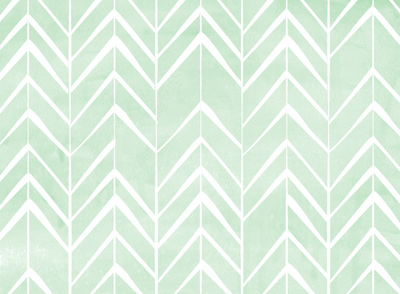 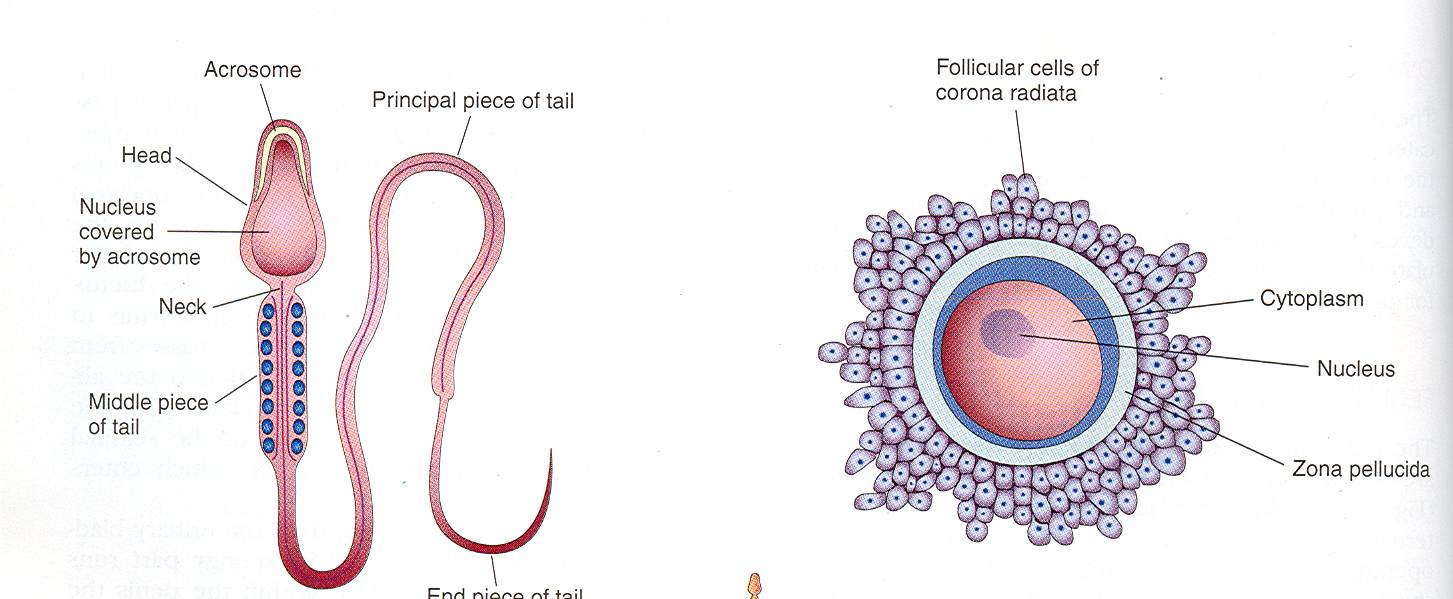 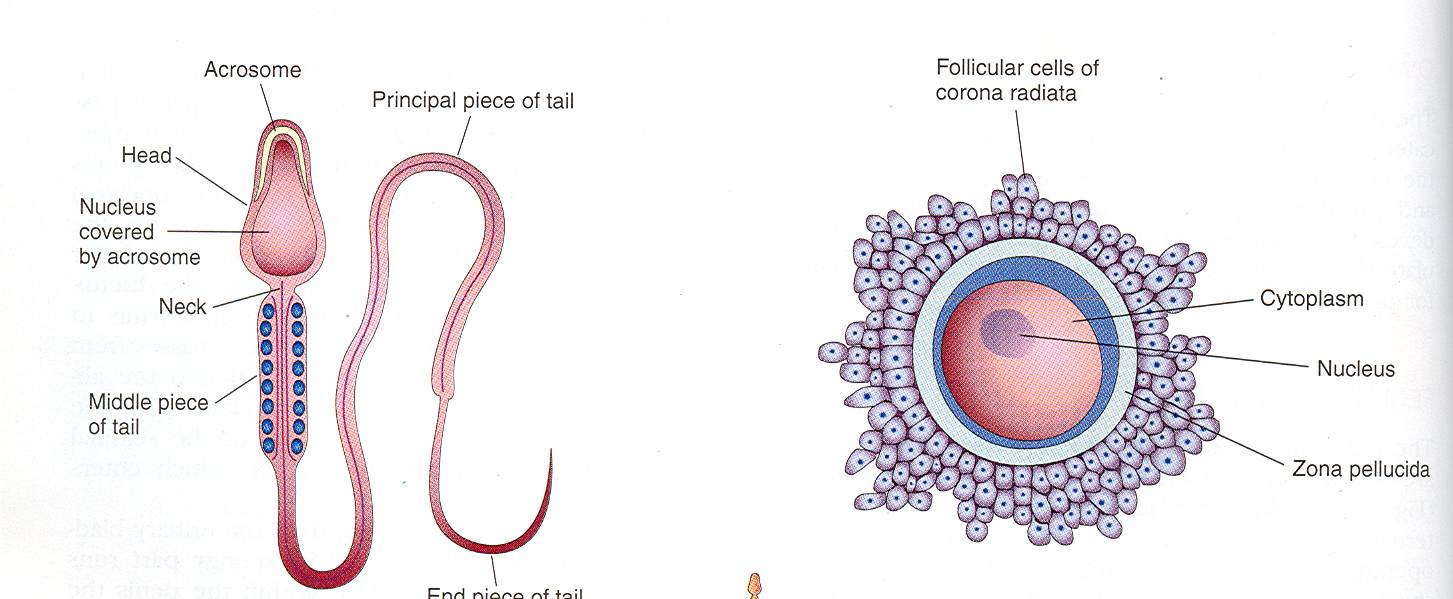 Note:
Spermatogonium (mitosis) 
Spermatogonia (grows)
Note :Mature sperm contain little cytoplasm comparing to mature oocyte
Video summarizing Gametogenesis
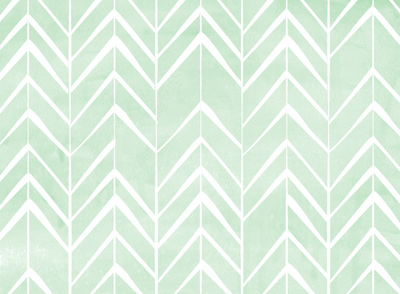 Meiosis
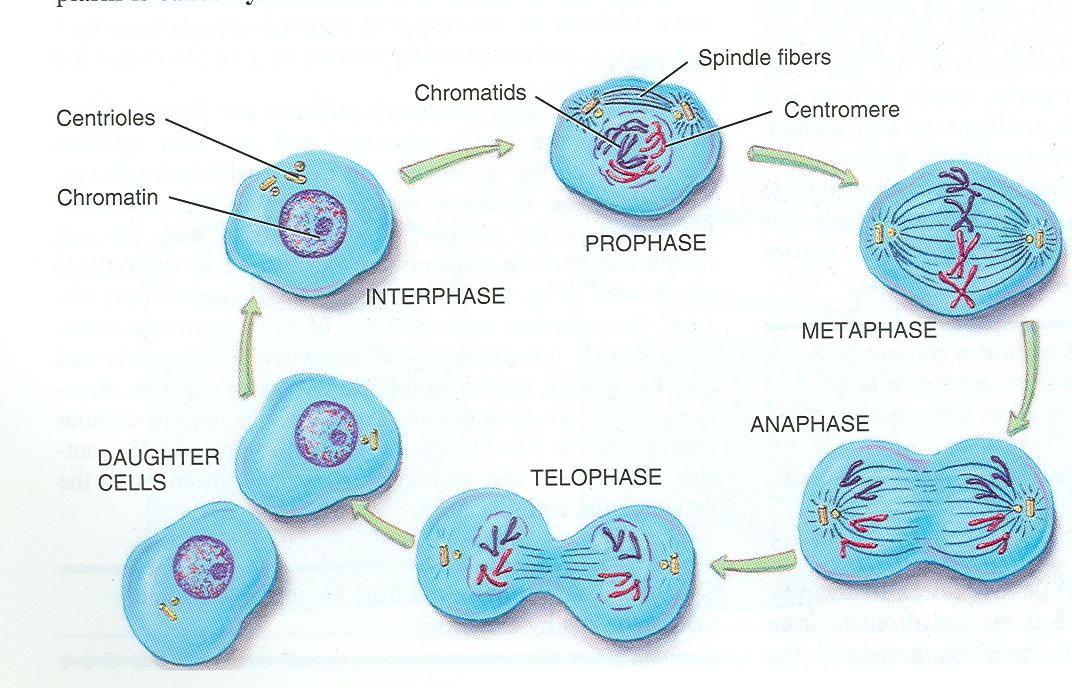 It is the cell division that takes place in the germ cells to produce male & female gametes.
It consists of two cell divisions, meiosis I & meiosis II during which the Diploid number of chromosomes (46) is reduced to Haploid number (23).
First Meiotic division
At the beginning of meiosis I, (prophase) male & female germ cells replicate their DNA so that each of the 46 chromosomes is duplicated into sister chromatid.
By the end of the first meiotic division, each new cell formed (Secondary Spermatocyte  or Secondary Oocyte) has haploid (half) number of chromosome.
It is half number of chromosomes of  the Primary Spermatocyte or primary oocyte.
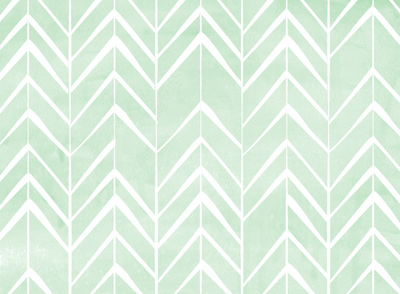 WHAT IS THE DIFFERENCE BETWEEN MITOSIS & MEIOSIS?
DIPLOID
HAPLOID
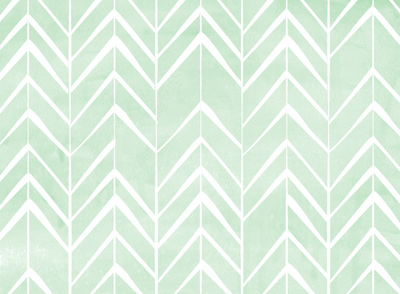 SPERMATOGENESIS:
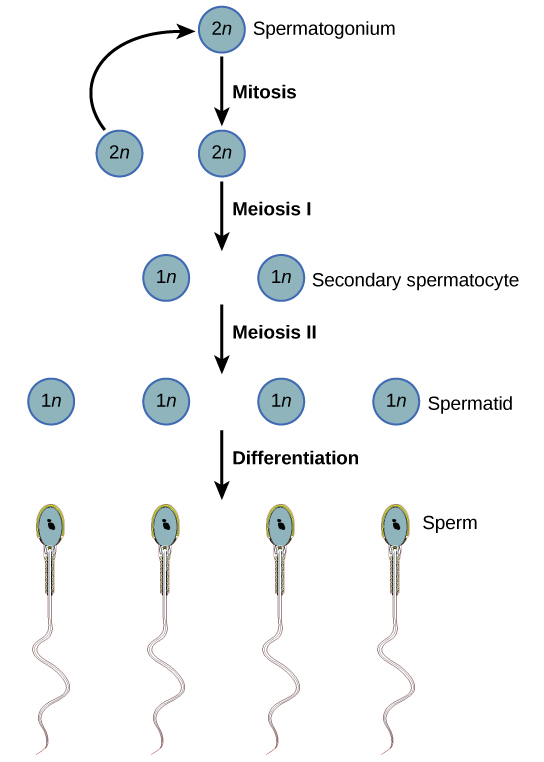 AIM: Formation of sperms with haploid number of chromosomes.
SITE: Seminiferous tubules of the testis.
TIME: From puberty till old age.
DURATION: About two months
N.B. Sperms are stored and become functionally mature in the Epididymis.
Each daughter Spermatogonia grows to give primary spermatocyte (46).
Primary spermatocyte undergoes meiotic division to give 2 secondary spermatocyte (22+ x) or (22+y).

Secondary spermatocytes undergo  2nd meiotic division to form 4 haploid spermatids (half size).

Spermatids are transformed into 4 mature sperms by a process called spermiogenesis.
Video summarizing the spermatogenesis
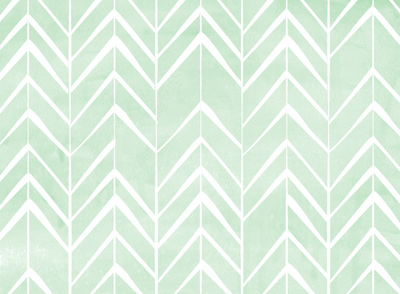 SPERMIOGENESIS:
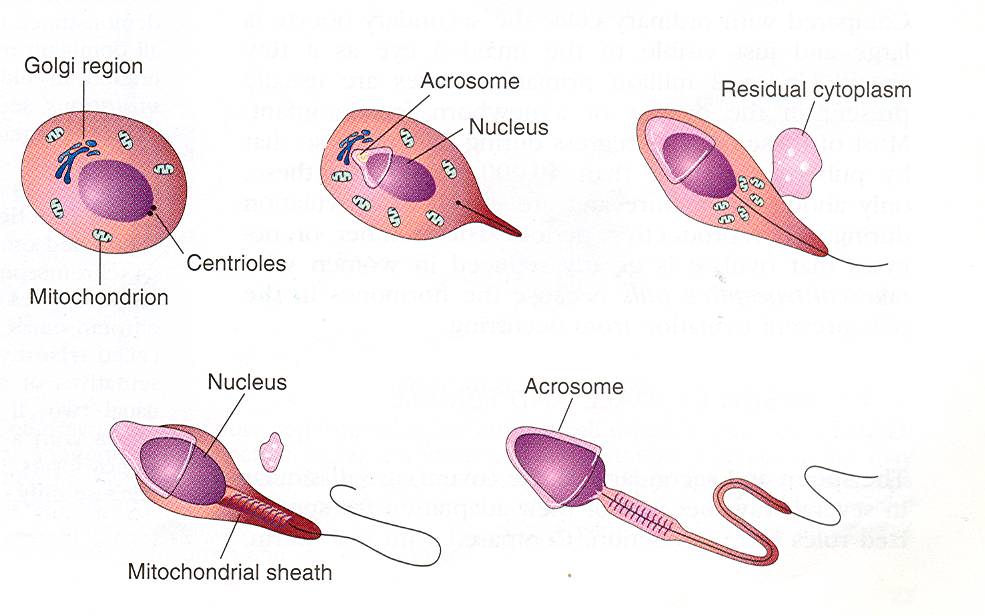 It is change in shape (metamorphosis) through which Spermatids  are transformed into mature Sperms:

Nucleus is condensed and forms most of the head.
Golgi apparatus forms the Acrosome.
Mitochondria forms a spiral sheath.
Centriole elongates to form the axial filament
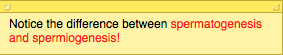 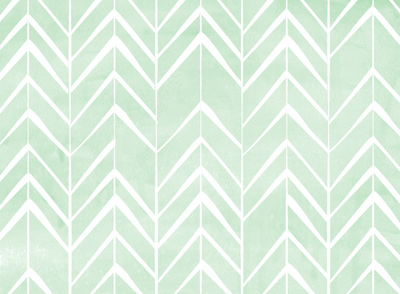 Oogensis:
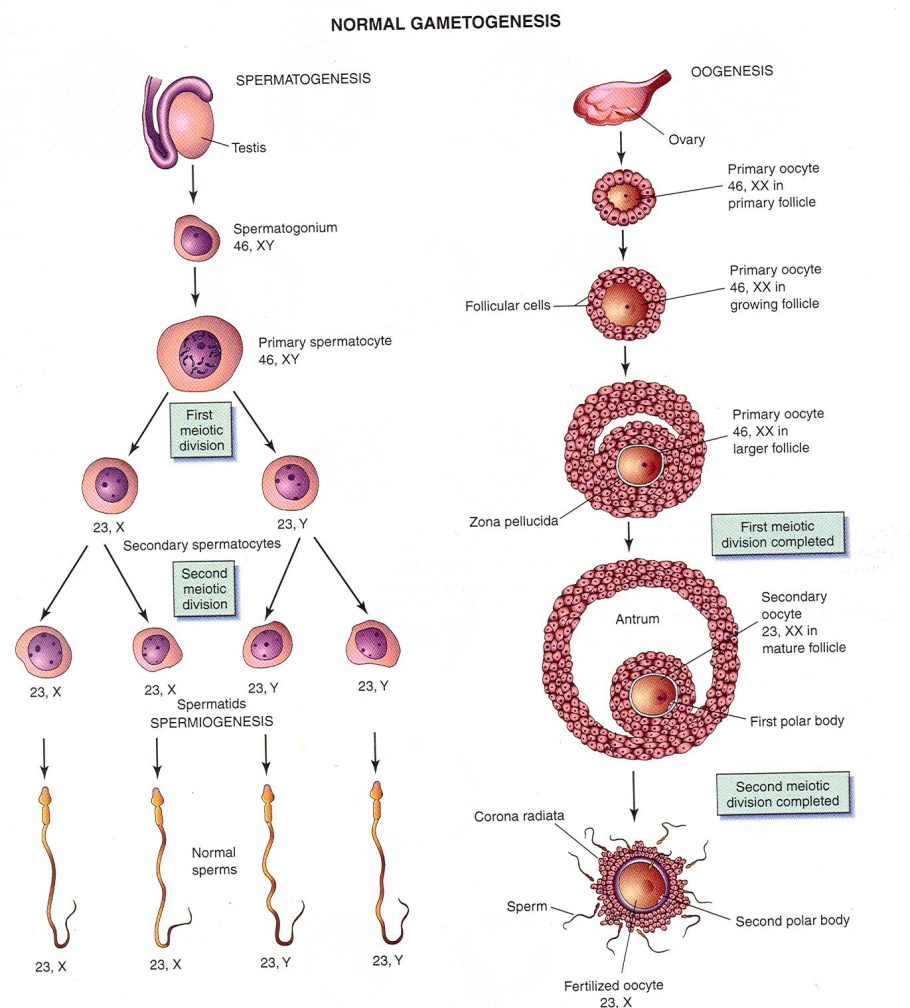 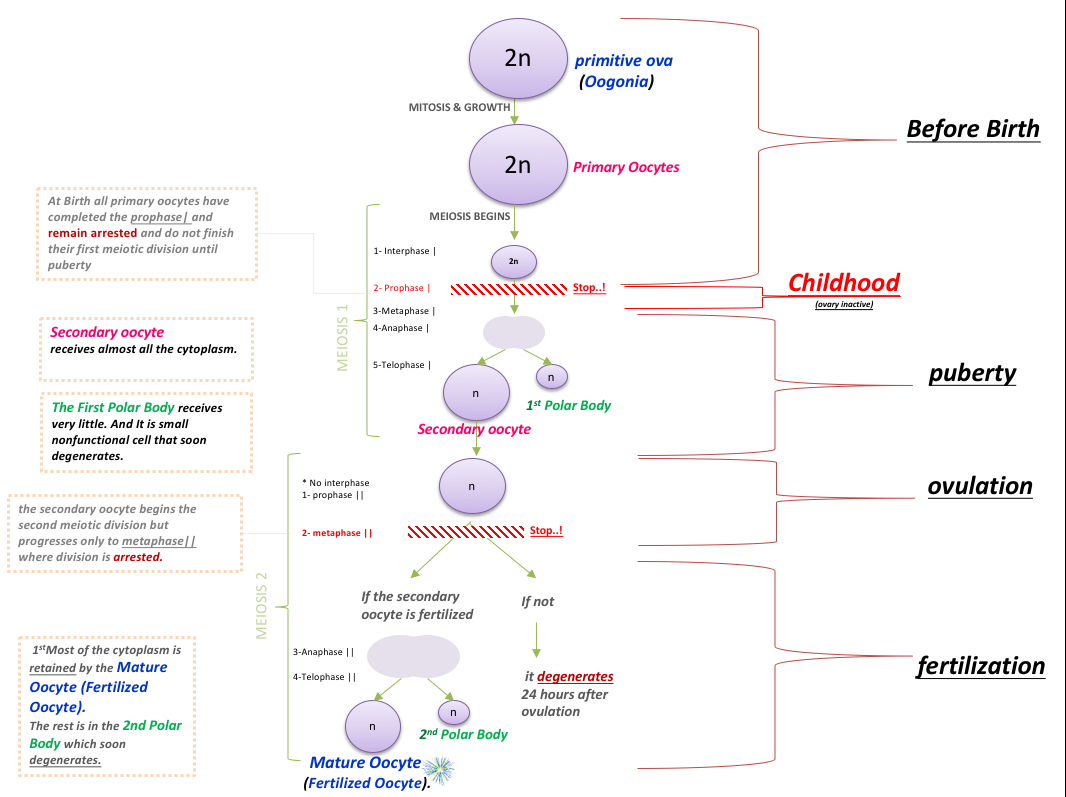 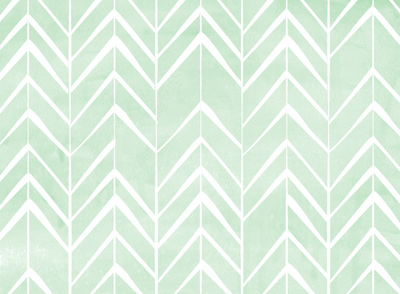 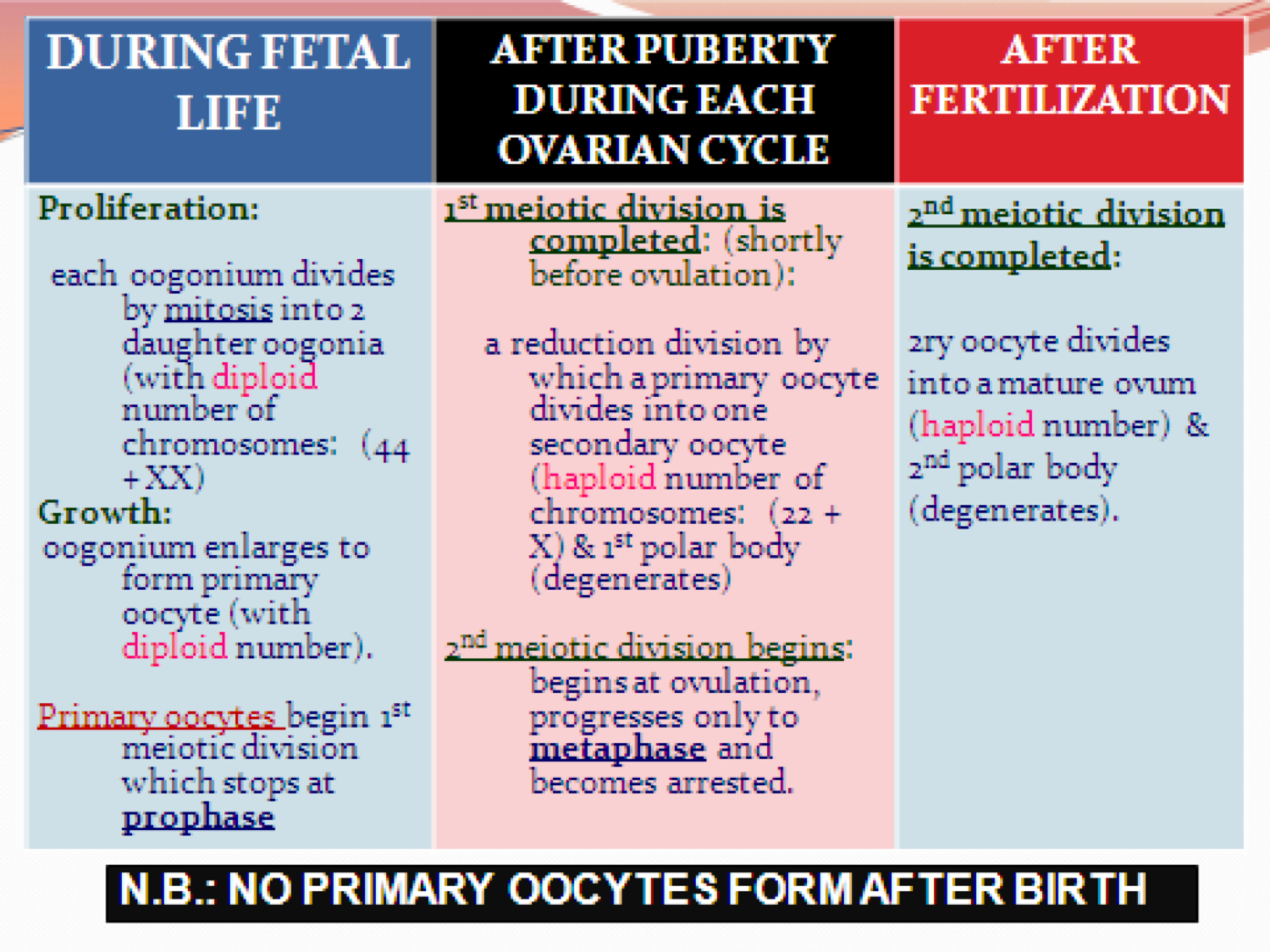 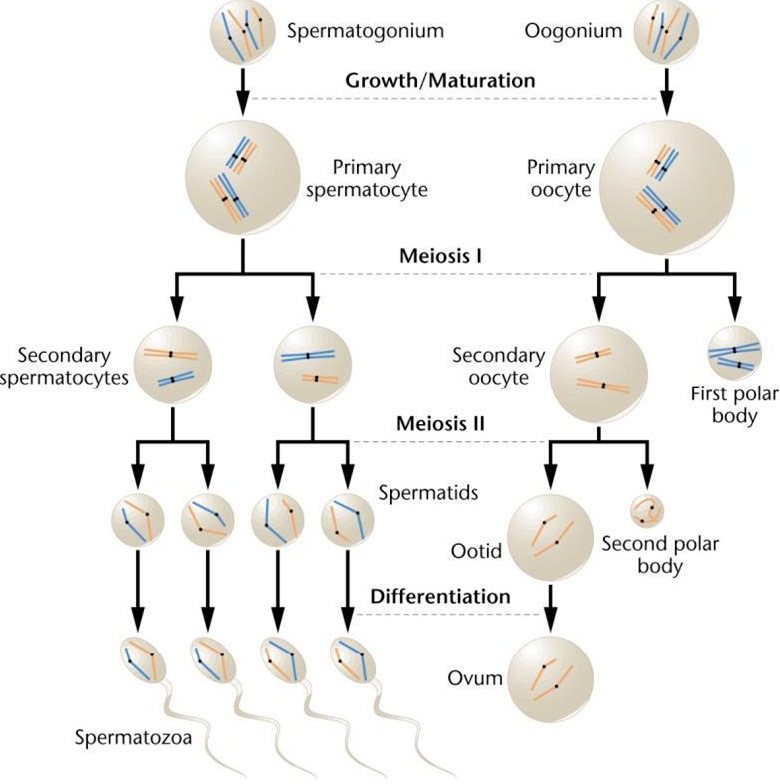 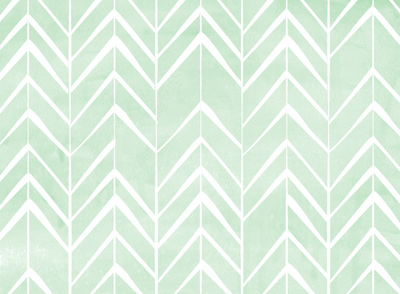 Important notes:
1- Meiosis II, during which the Diploid number of chromosomes (46) is reduced to Haploid number (23). 

2- GnRH is synthesized by neurosecertory in the hypothalamus 

3- FSH and LH are secreted by pituitary glands. 

4- LH hormone makes ovulation.

5- Growing follicles produce (estrogen).

6- If the secondary oocyte is fertilized, the second meiotic division is completed. 

7- At ovulation the nucleus of the secondary oocyte begins the second meiotic division. 

8-All primary oocytes have completed the prophase. 

9- Each of the 46 chromosomes is duplicated into sister Chromatid.
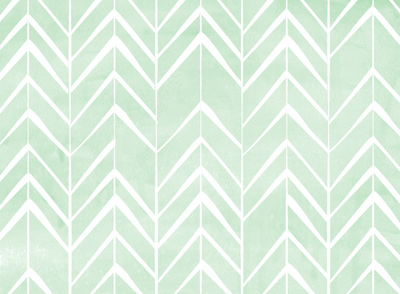 Useful Videos:
Spermatogenesis and Oogenesis

Khan Academy: Reproductive System
Quizzes:
Gametogenesis & Female Cycles 1

Gametogenesis & Female Cycles 2
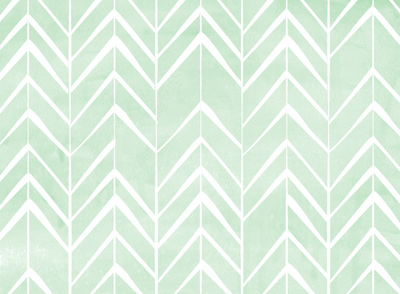 Credits
Team members:
Maha AlGhamdi
Laila Mathkour
Ghadah Almazrou
Rana Almanaa
Haneen Alsubki
Nada Alyousef
Ghadah Alothaim
Team leaders:
Sumaya AlGhamdi
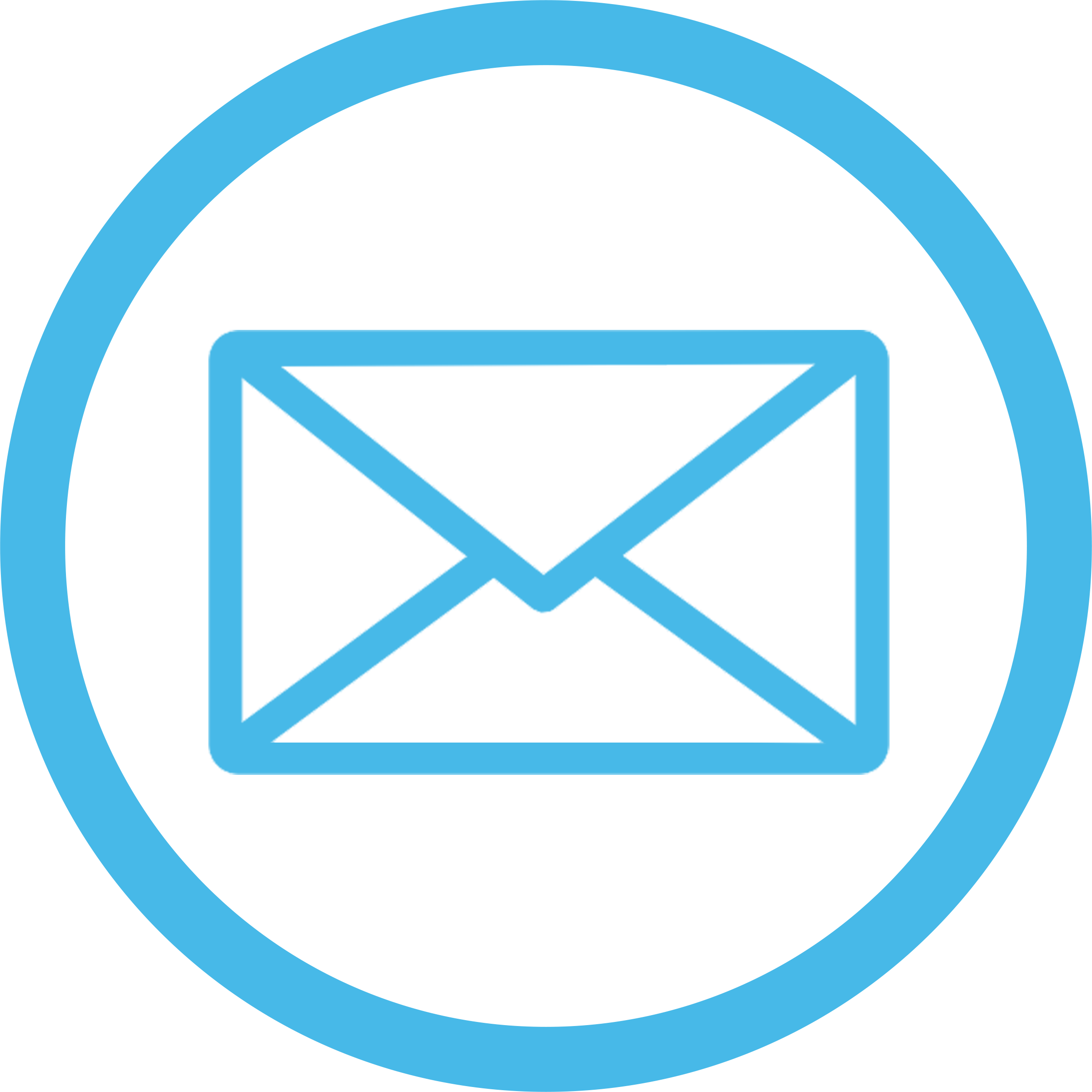 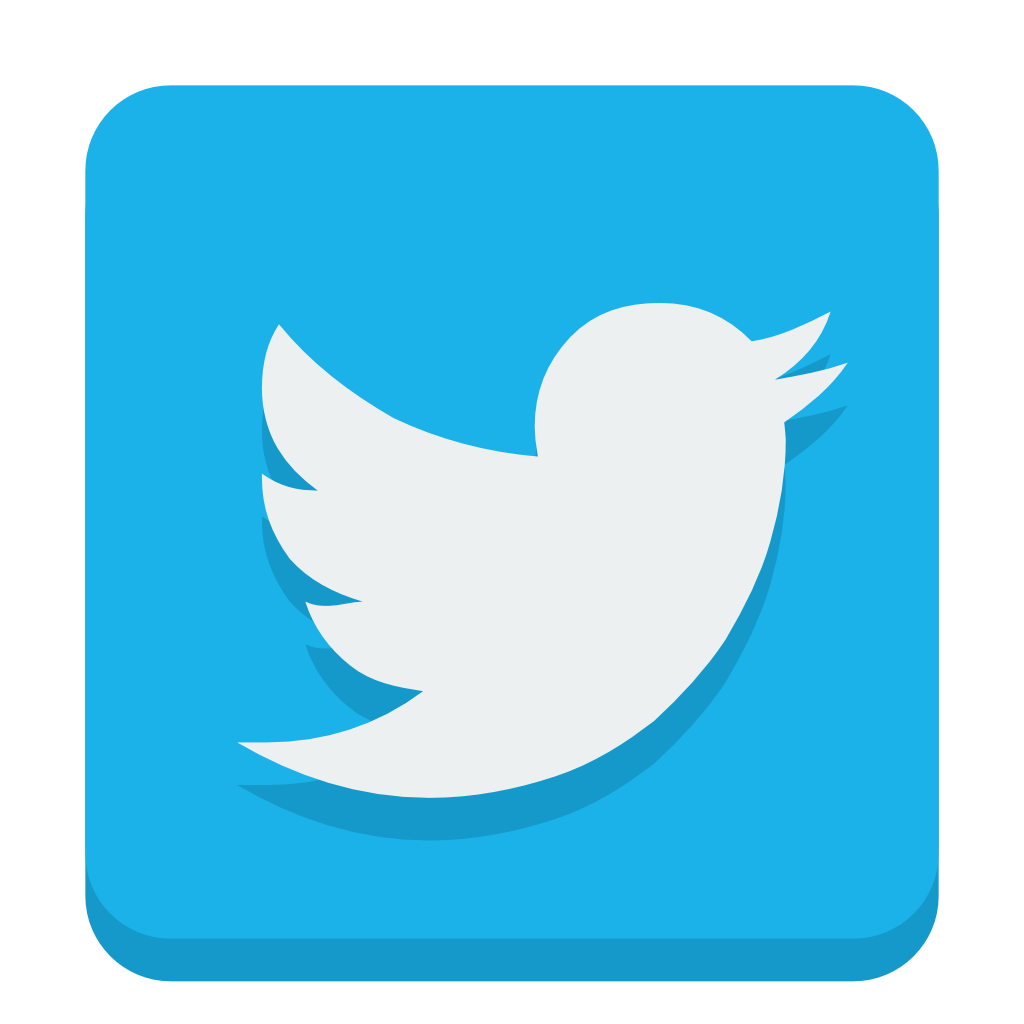 Embryology436@gmail.com
@Embryology436